WHAT IS AN ESSAY?
An essay is a group of paragraphs written about a single topic and a central main idea. It must have at least three paragraphs, but a five –paragraph essay is a common length for academic wiring.
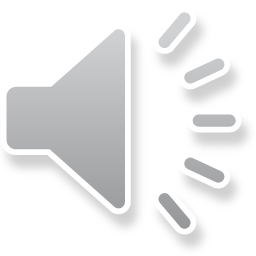 The structure of an essay
The three main parts of an essay
The introduction
This the first paragraph of an essay . It explains the topic with general ideas. It also has a thesis statement .This is  a statement that gives the main idea. It usually comes at or near the end of the paragraph.
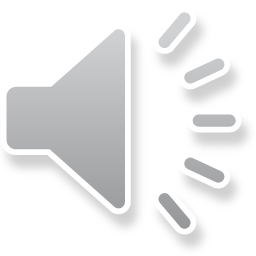 THE MAIN BODY
These are the paragraphs that explain and support the thesis statement and come between the introduction and the conclusion. There must be one or more paragraphs in the main body of an essay.
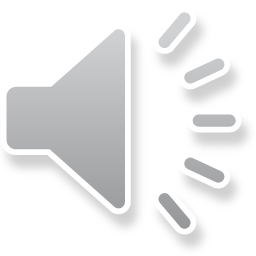